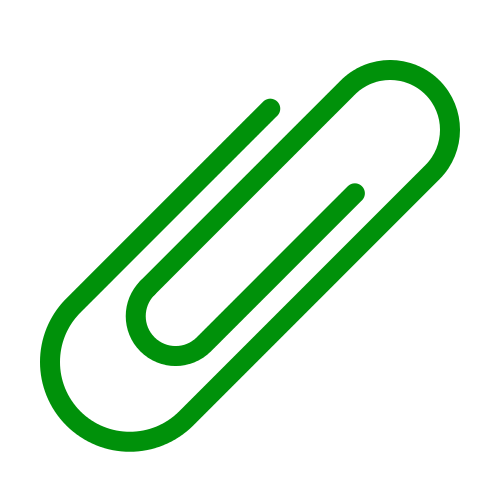 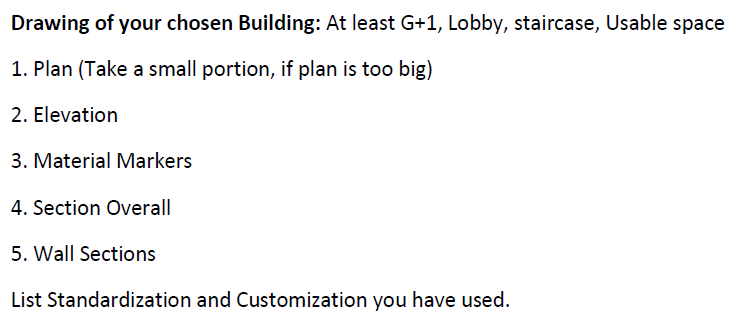 EXERCISE II
LEVEL PLANS
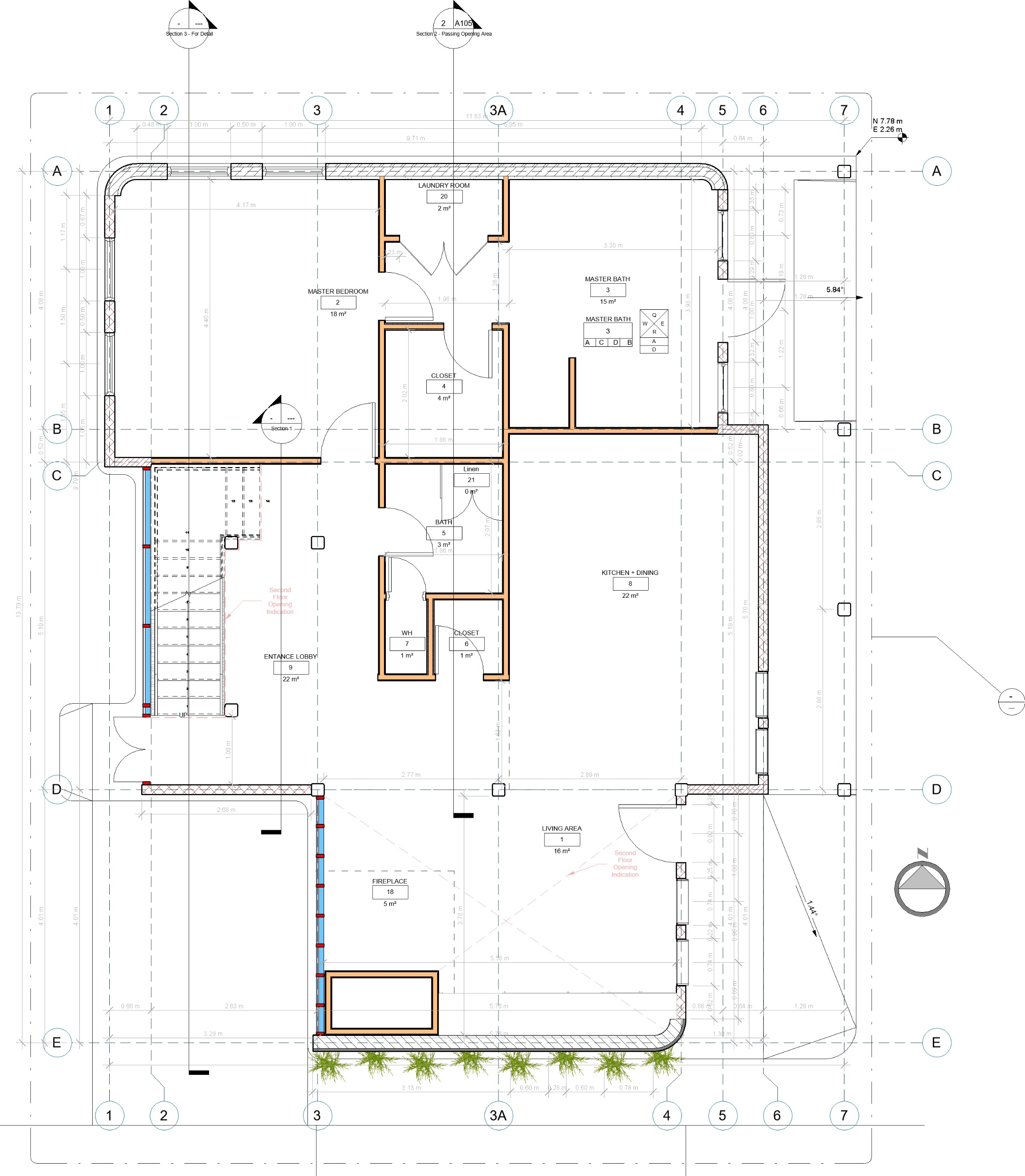 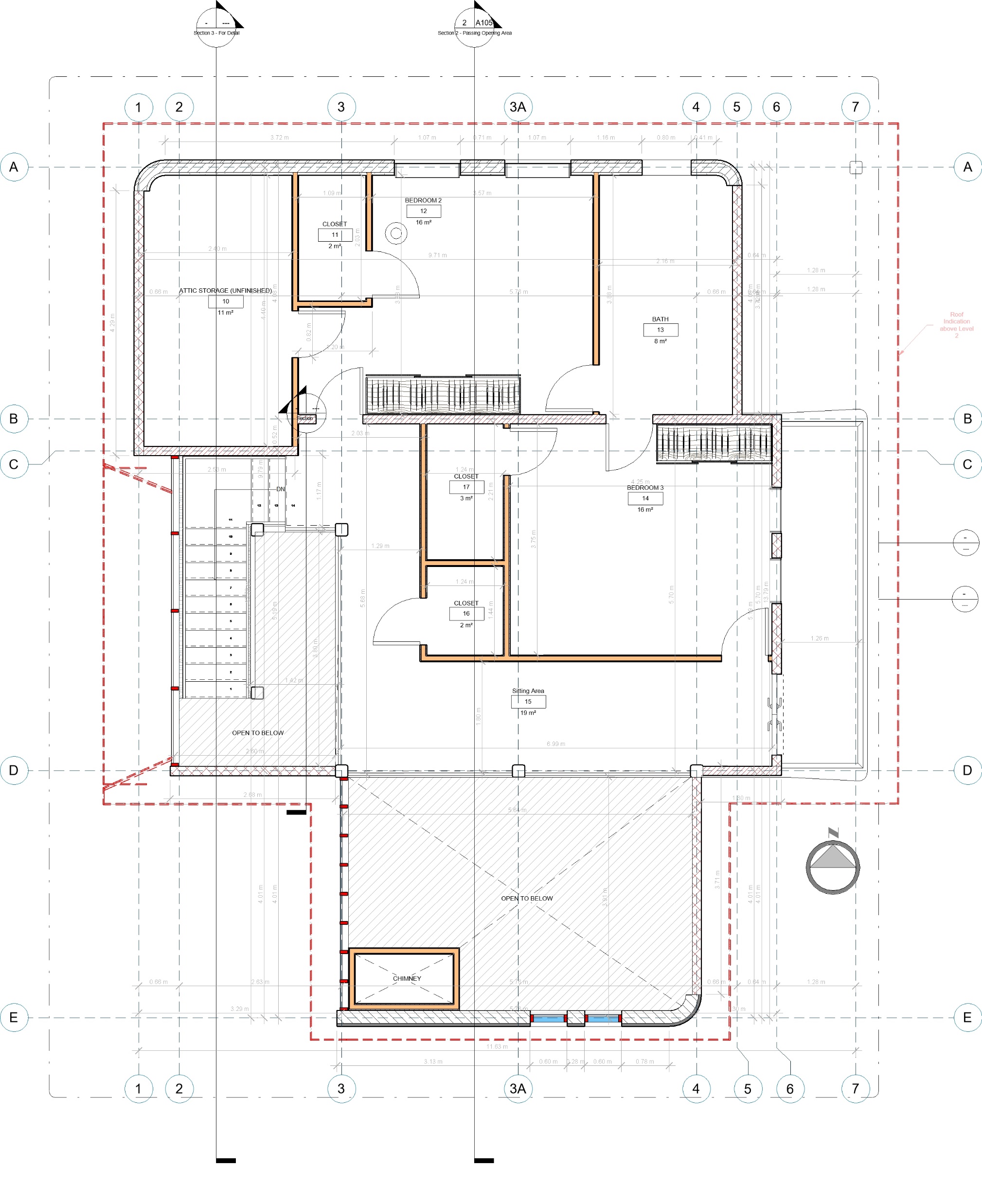 FIRST LEVEL
SECOND LEVEL
ELEVATIONS
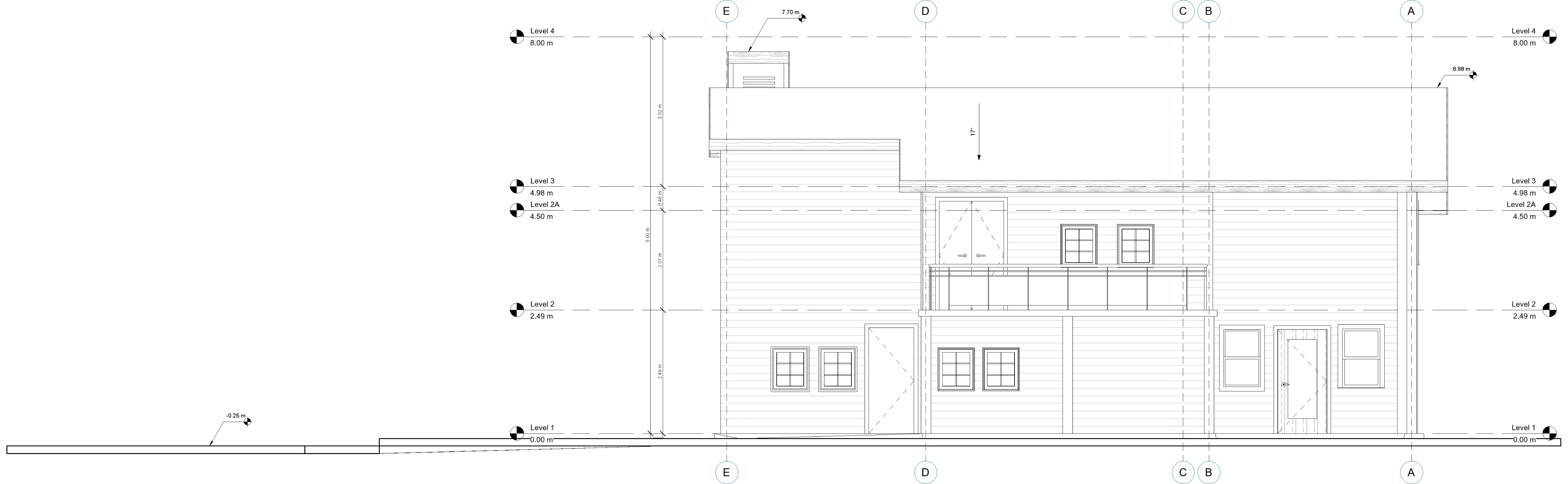 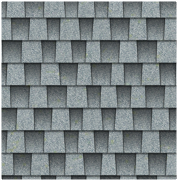 ASPHALT SHINGLE
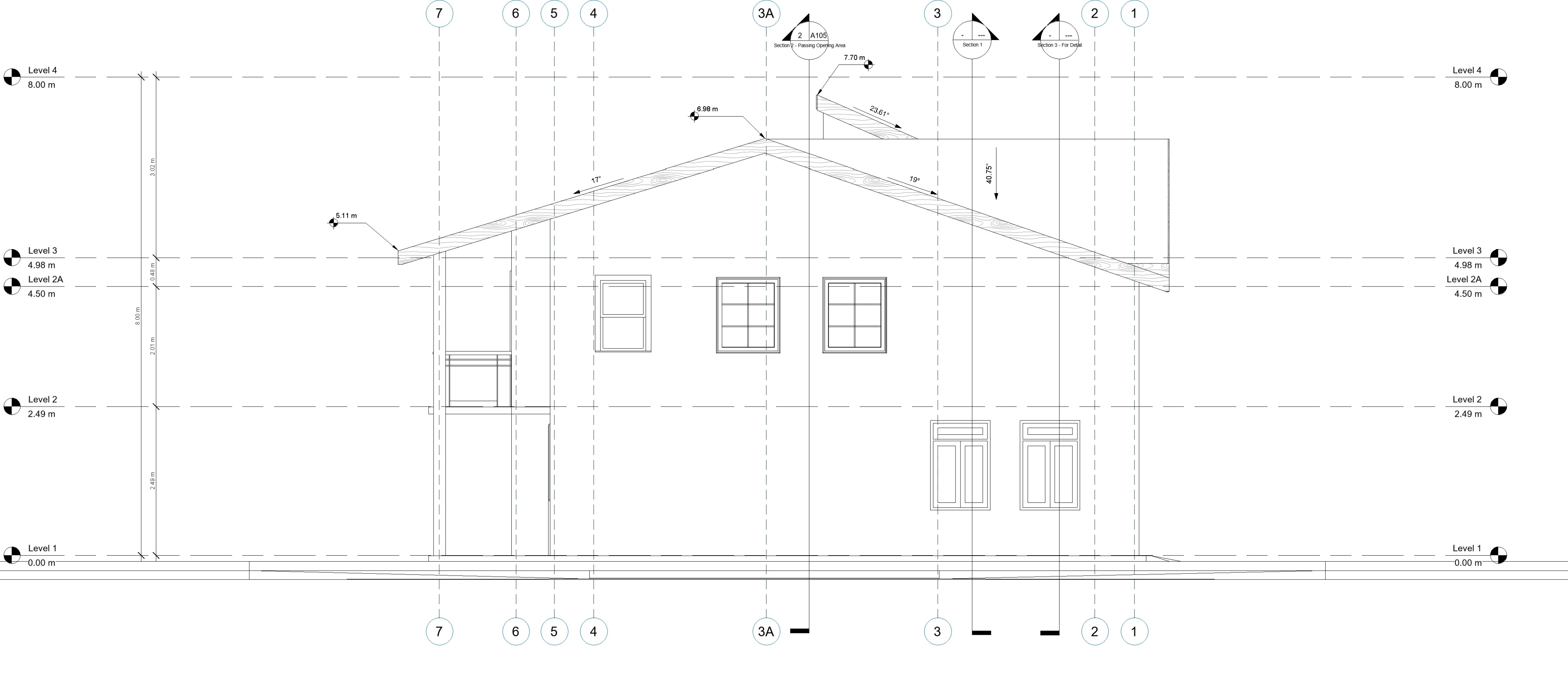 CLAPBOARD SIDING FINISH
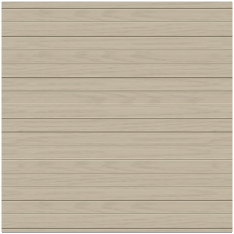 SECTIONS
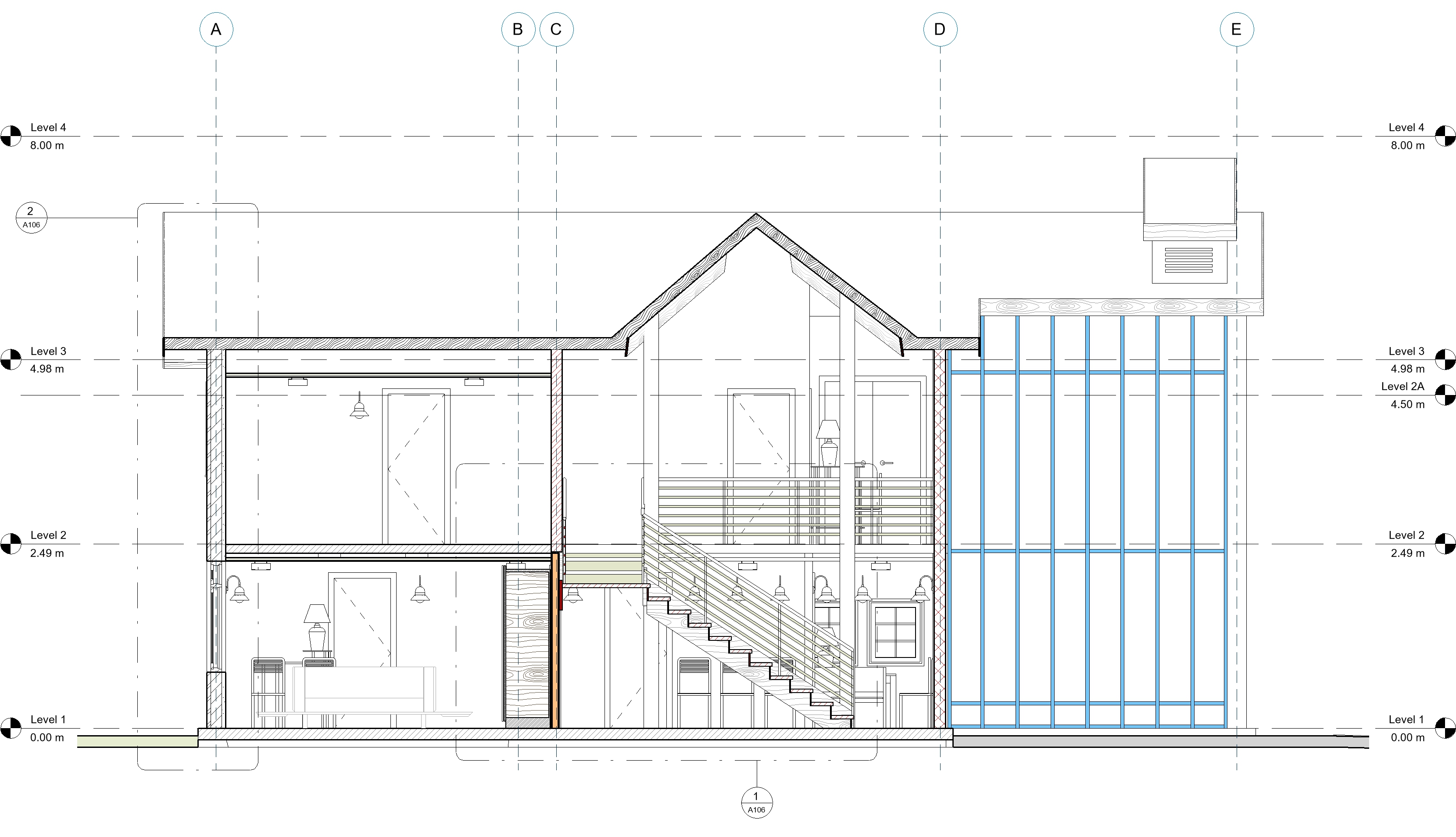 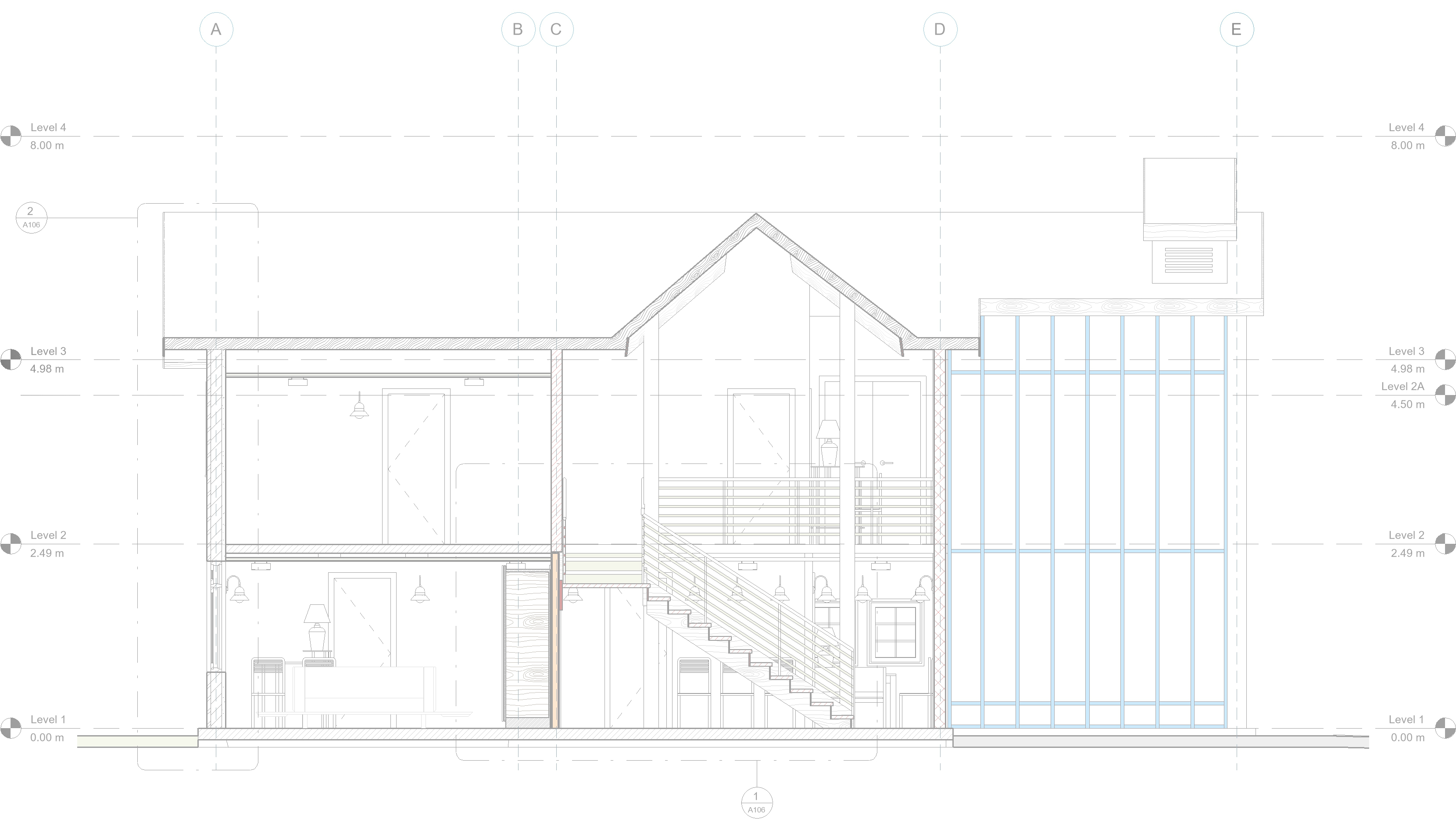 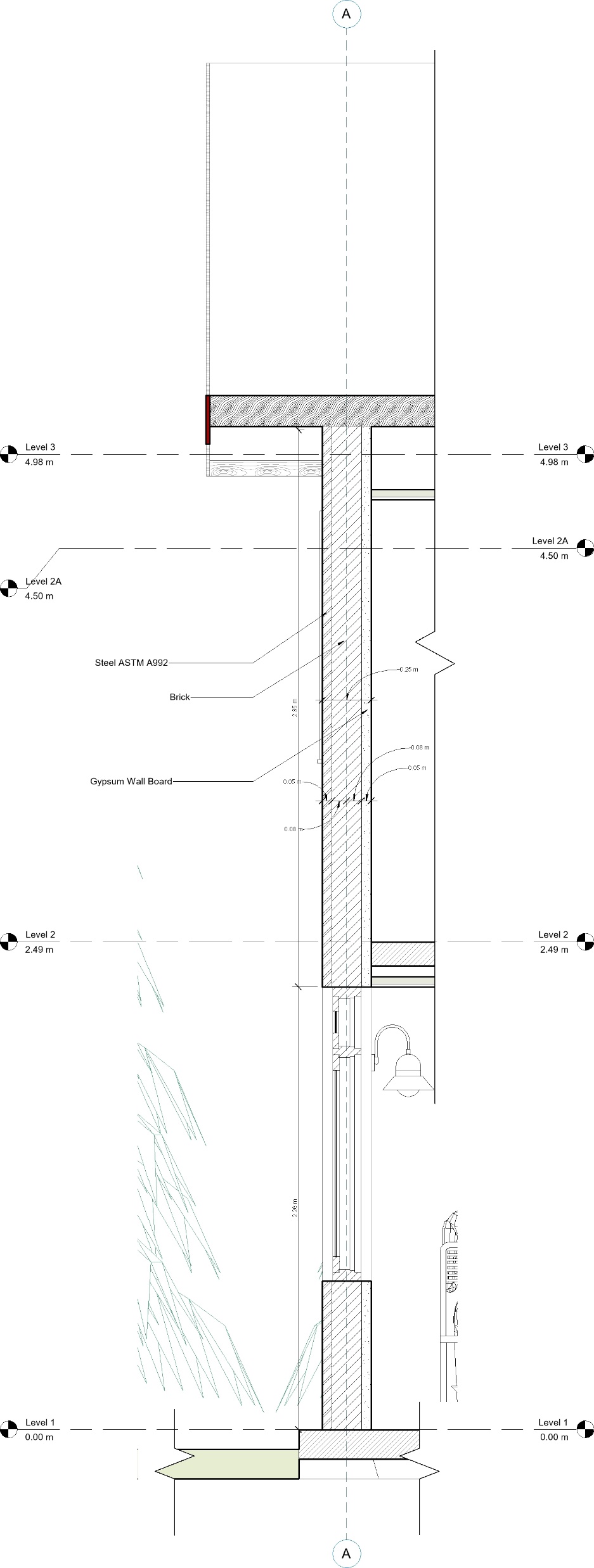 PROJECT BROWSER ORGANIZATION
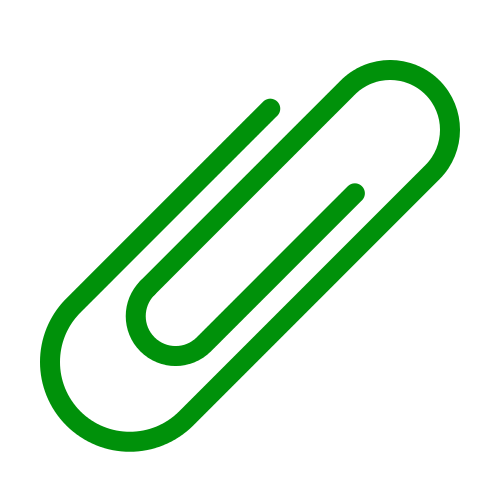 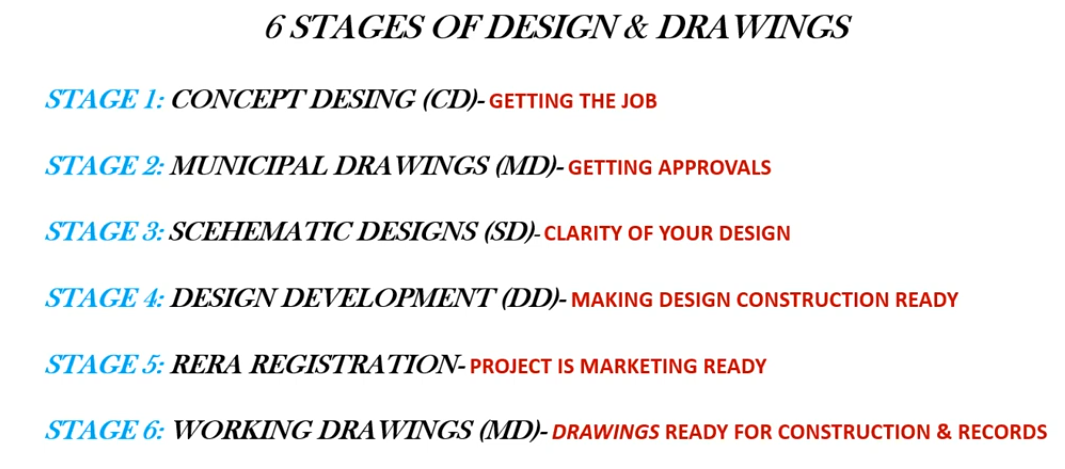 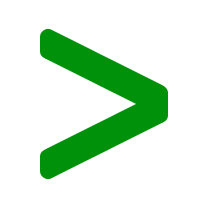 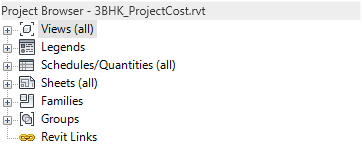 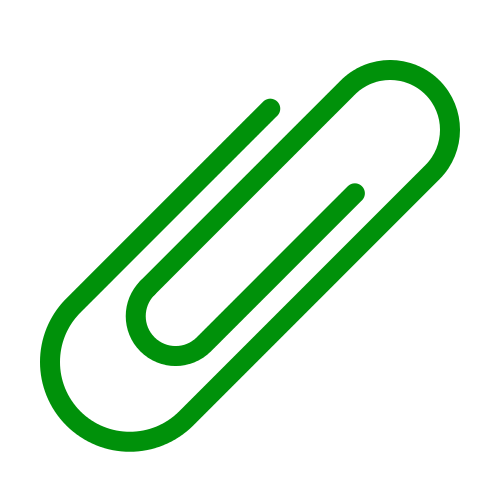 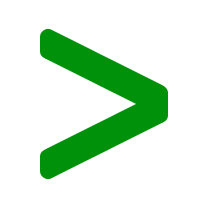 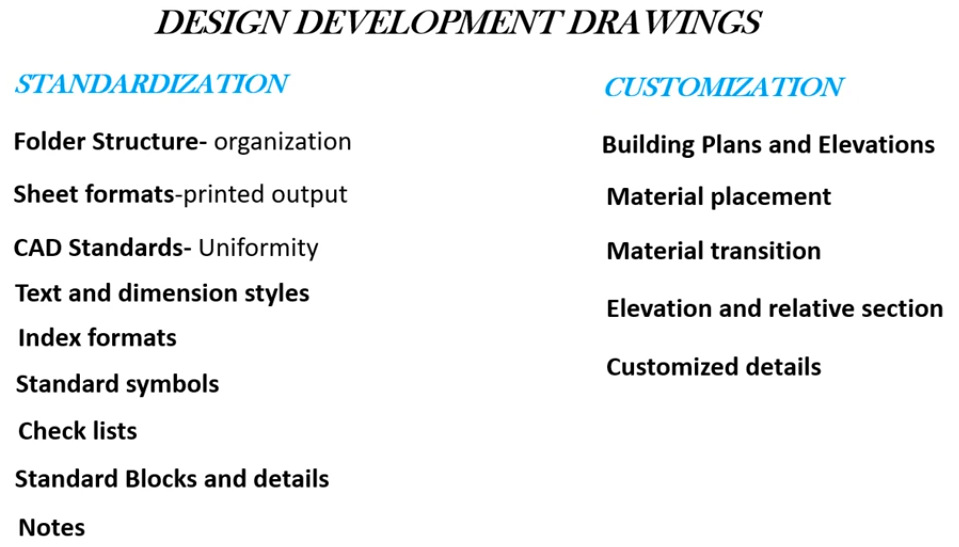 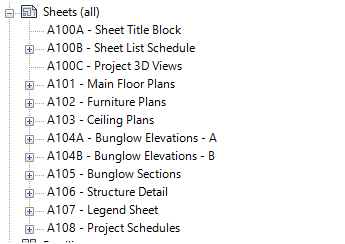 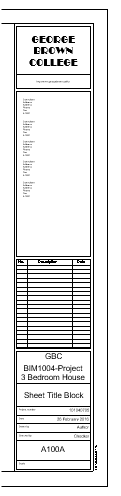 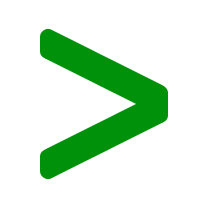 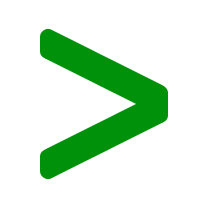 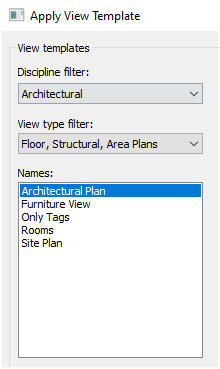 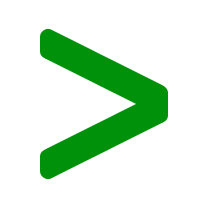 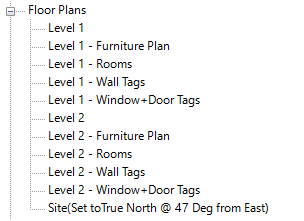 SHEET
TITLEBLOCK
TEMPLATE
VIEW TEMPLATE SETTINGS
LAYOUT ORGANIZATION